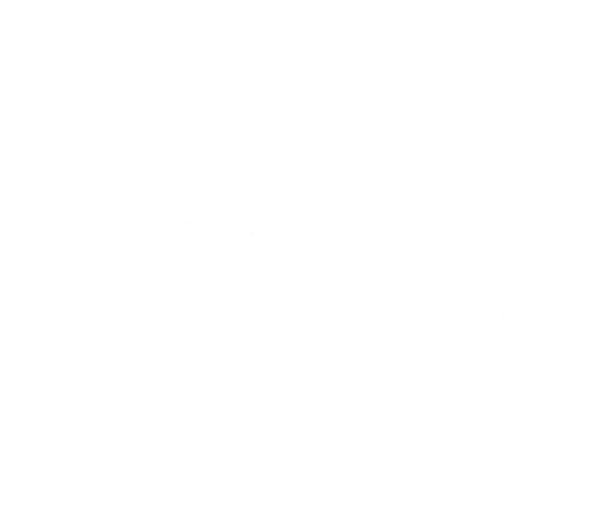 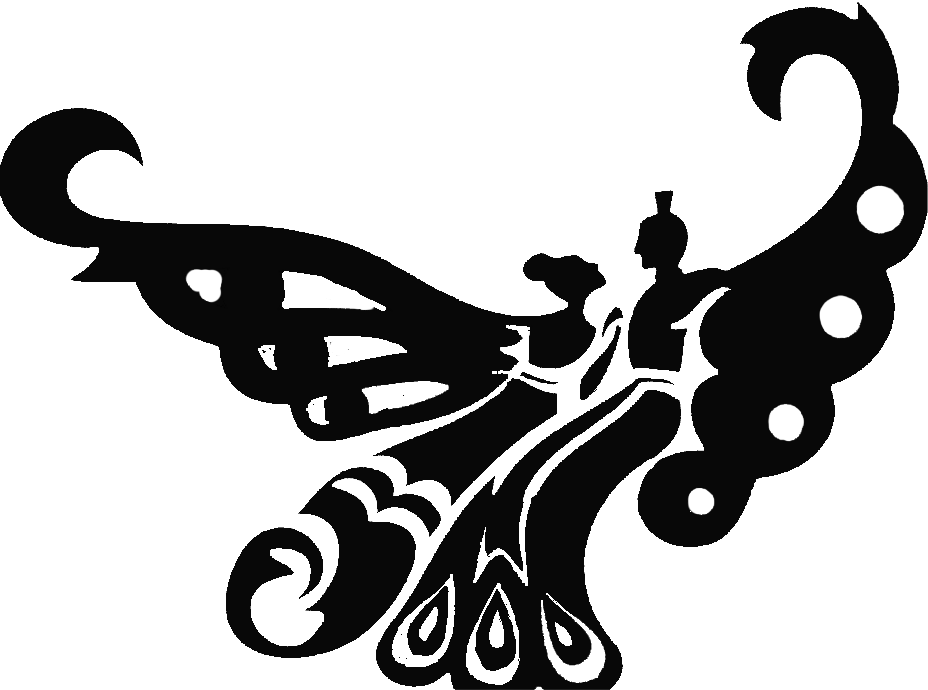 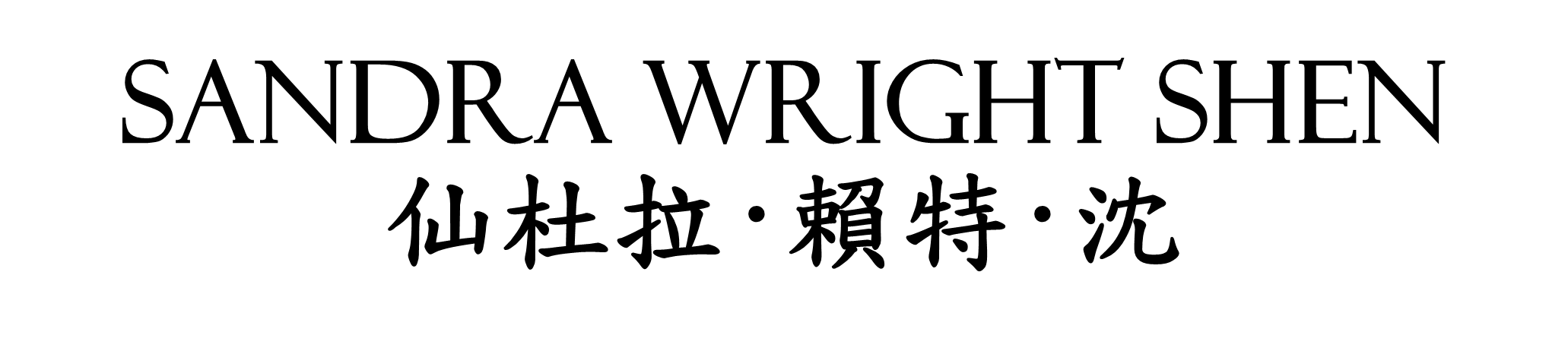 周六
02
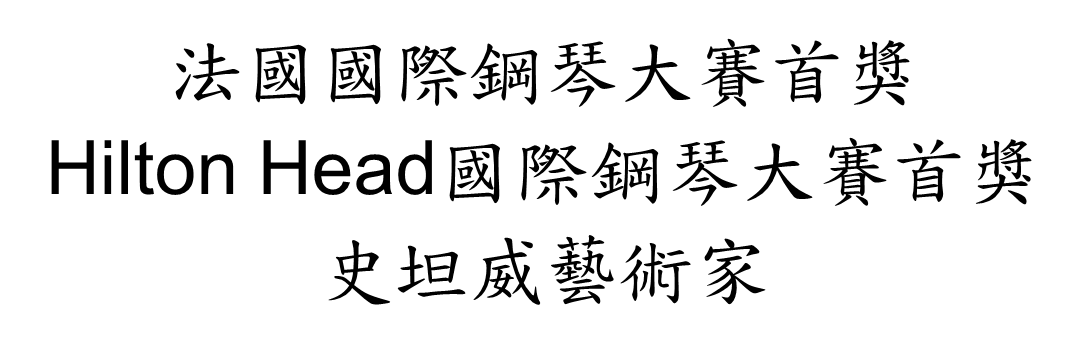 六月
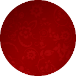 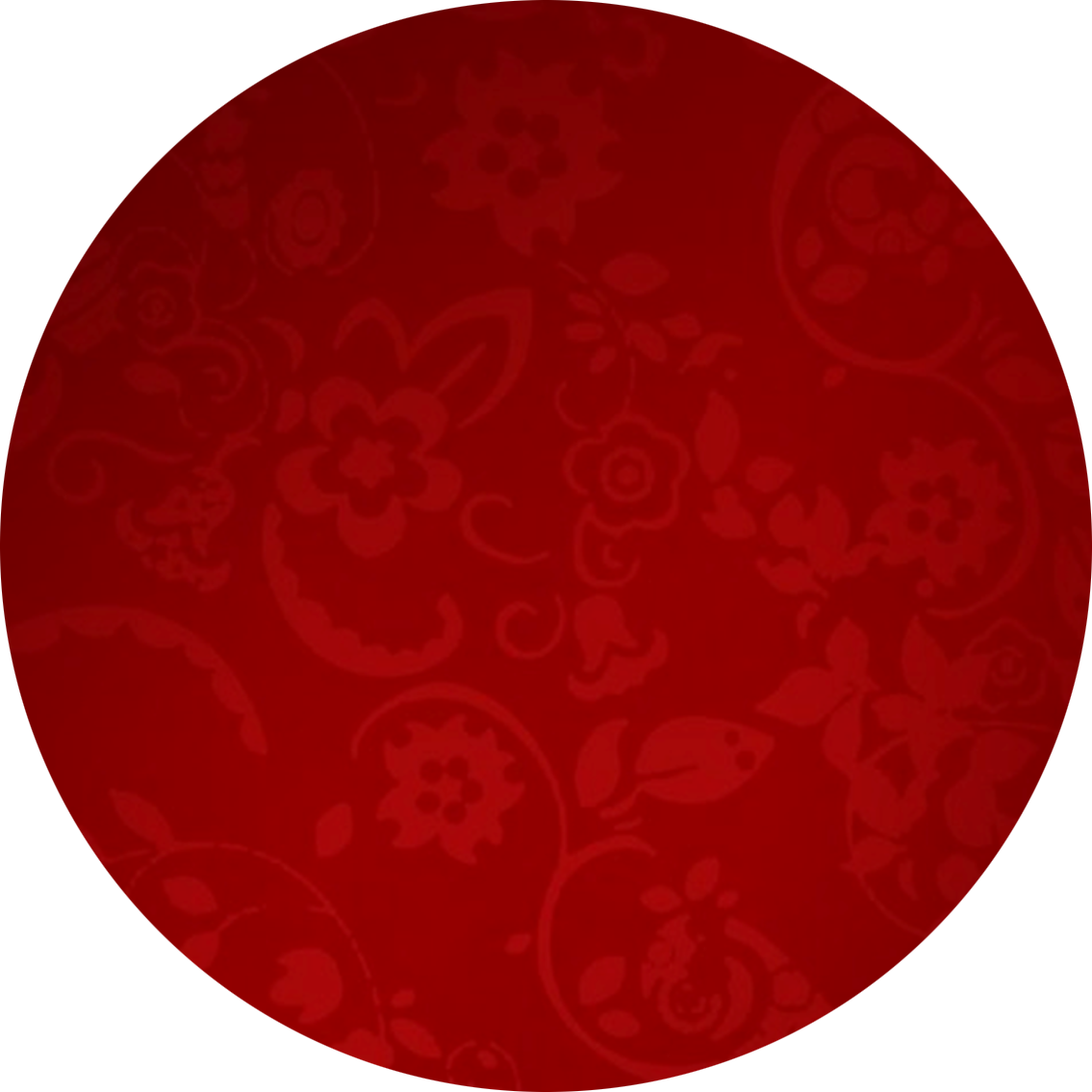 7:00P
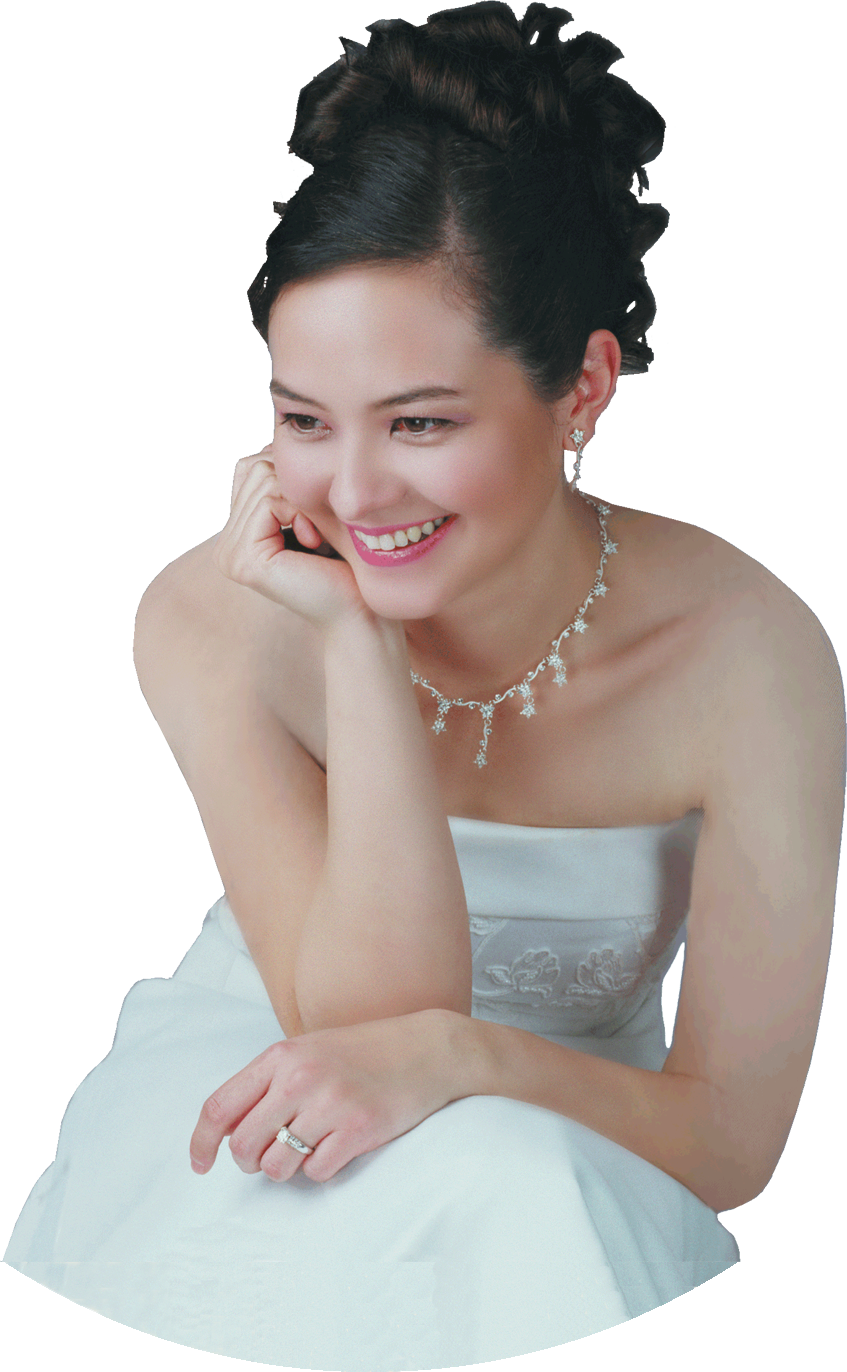 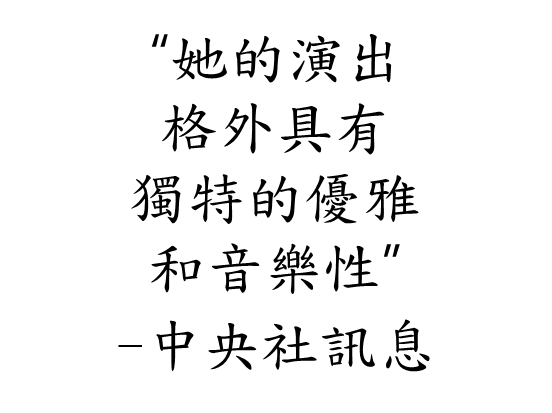 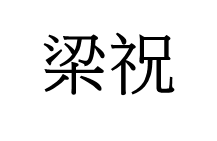 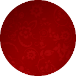 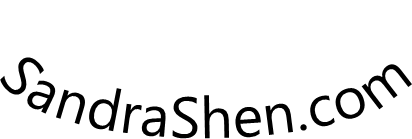 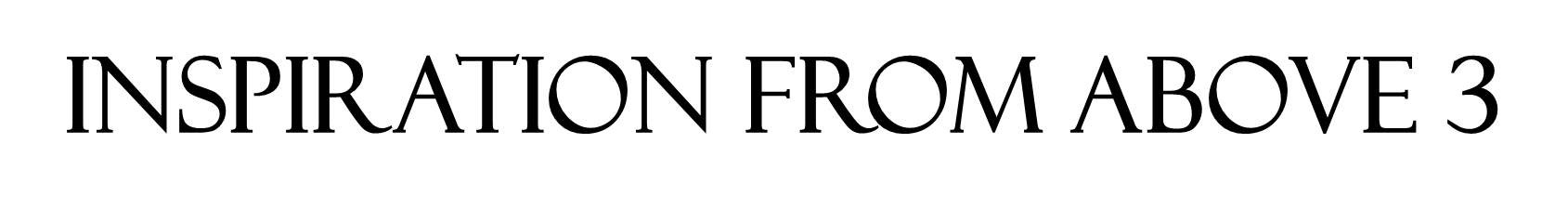 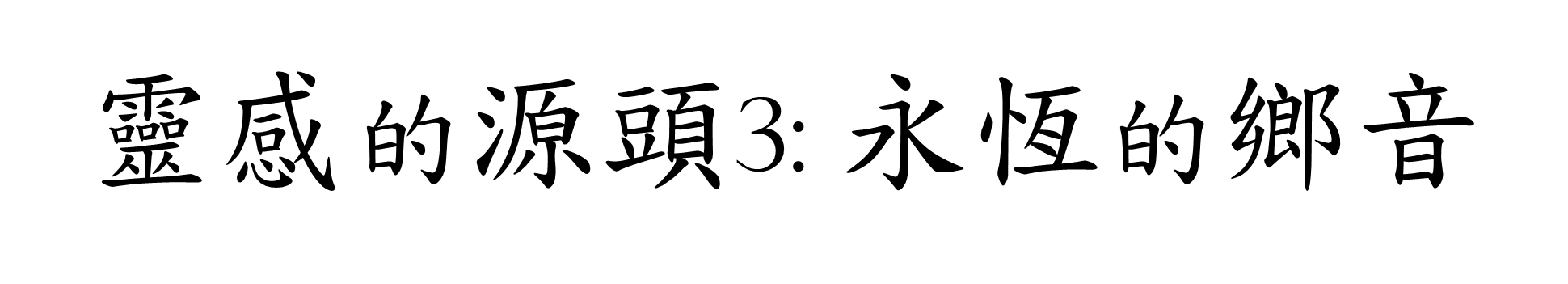 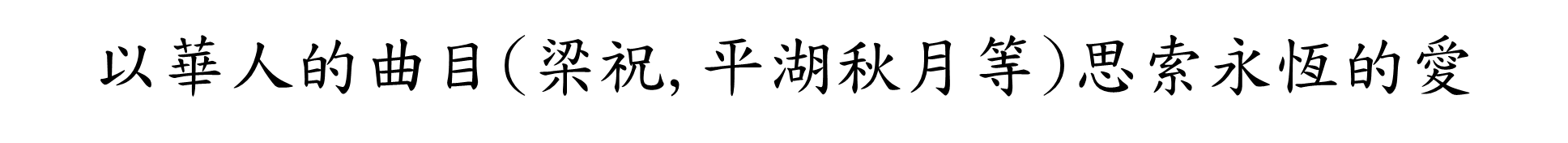 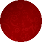 馬利蘭中華聖經教會
Chinese Bible Church of Maryland
4414 Muncaster Mill Rd, Rockville MD
cbcm.org   (301) 924-4855
免費入場
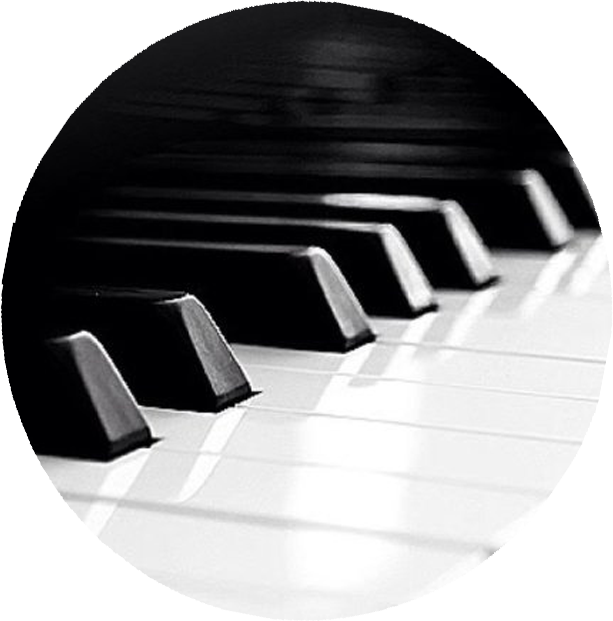